Xây dựng và bảo vệ đất nước Việt Nam
Xây dựng và bảo vệ đất nước Việt Nam
LỊCH SỬ
Bài 16: ( tiết 3) 
ĐẤT NƯỚC ĐỔI MỚI
Bài 16: ( tiết 3) 
ĐẤT NƯỚC ĐỔI MỚI
MỤC TIÊU
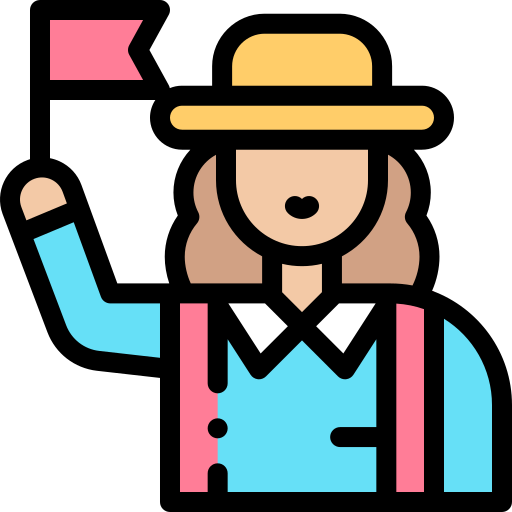 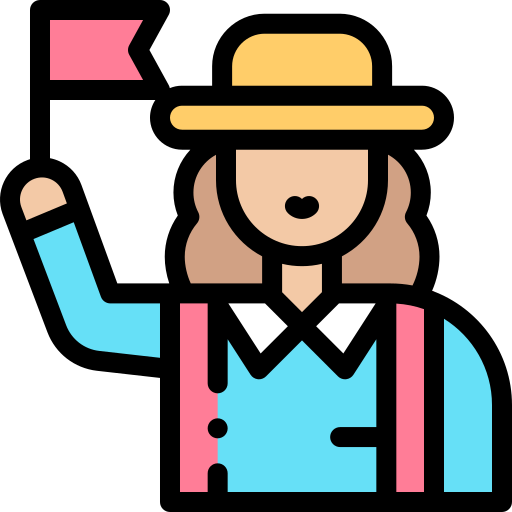 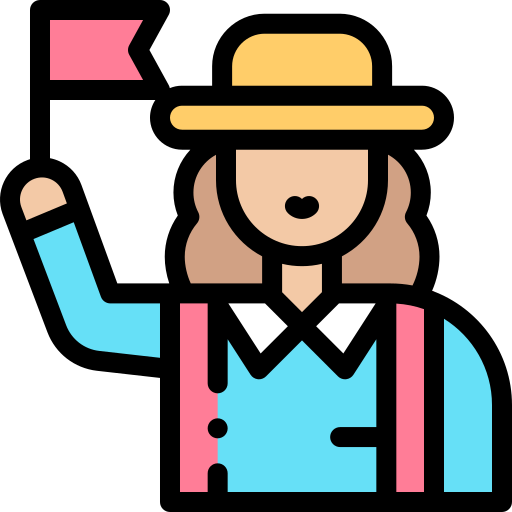 Nêu được một số thành tựu về kinh tế – xã hội của đất nước Việt Nam trong thời kì Đổi mới, có sử dụng tư liệu lịch sử (tranh ảnh, câu chuyện,...).
Sưu tầm và kể lại được một số câu chuyện về thời bao cấp ở Việt Nam.
Sưu tầm một số tư liệu (tranh ảnh, hiện vật,...) và mô tả được một số hiện vật của thời bao cấp và thời kì Đổi mới ở Việt Nam
KHỞI ĐỘNG
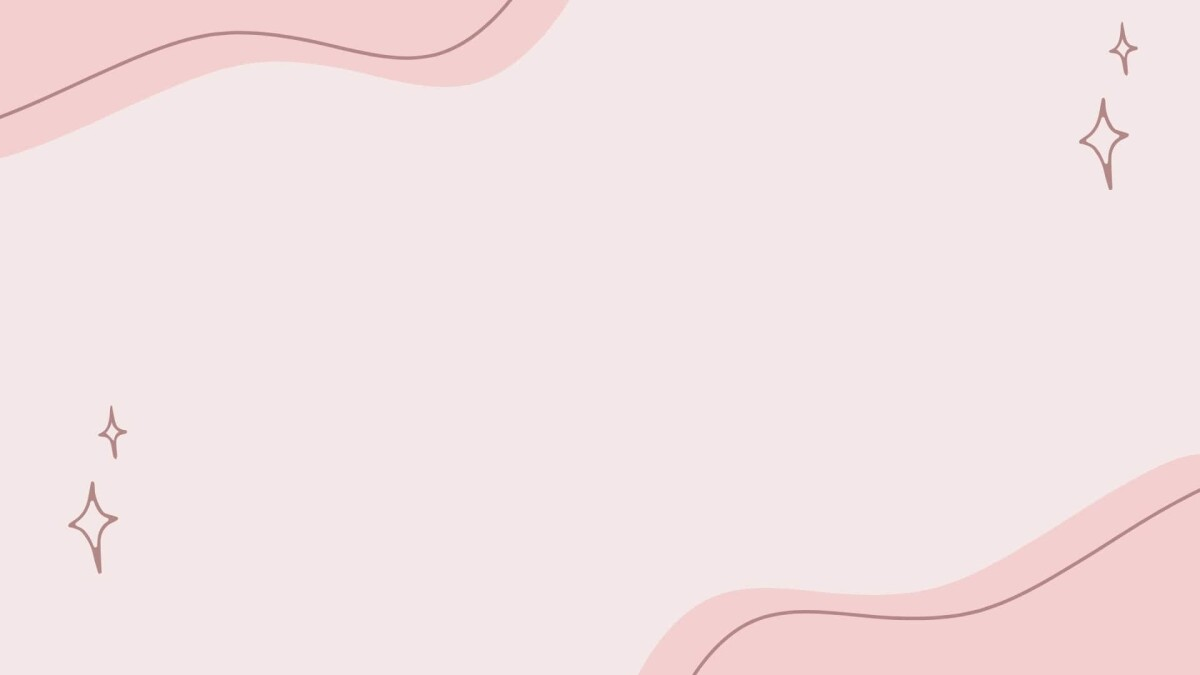 Ô SỐ BÍ ẨN
Ô SỐ BÍ ẨN
THỜI KỲ ĐỔI MỚI
Đây là hình ảnh nước ta trong thời kỳ nào ?
2
1
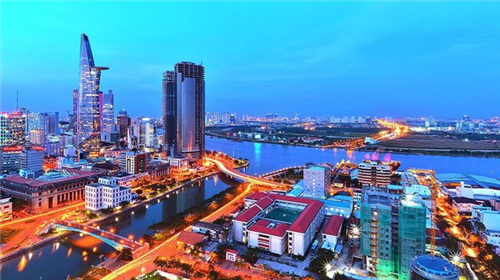 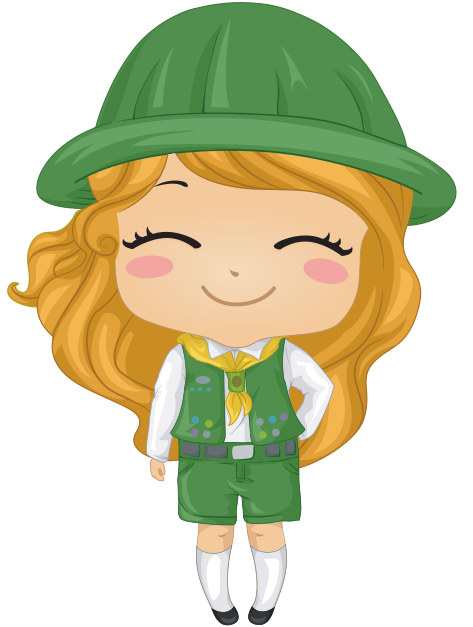 3
4
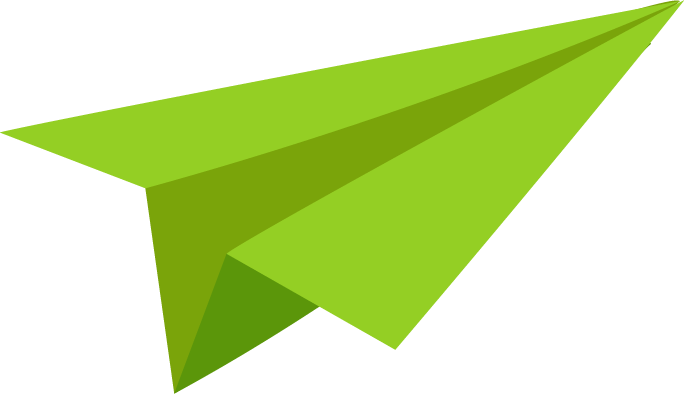 [Speaker Notes: Click vào các mảnh ghép số để đi đến câu hỏi
Sau khi mở được bức ảnh ẩn chứa bên dưới các mảnh ghép, GV click vào cô bé để hiện câu hỏi, click vào cô bé lần nữa để có câu trả lời.
Dẫn dắt vào bài. 
Bấm vào máy bay để qua slide tựa bài]
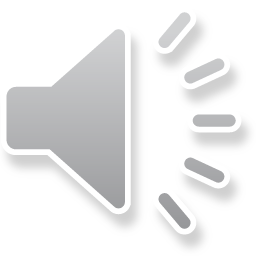 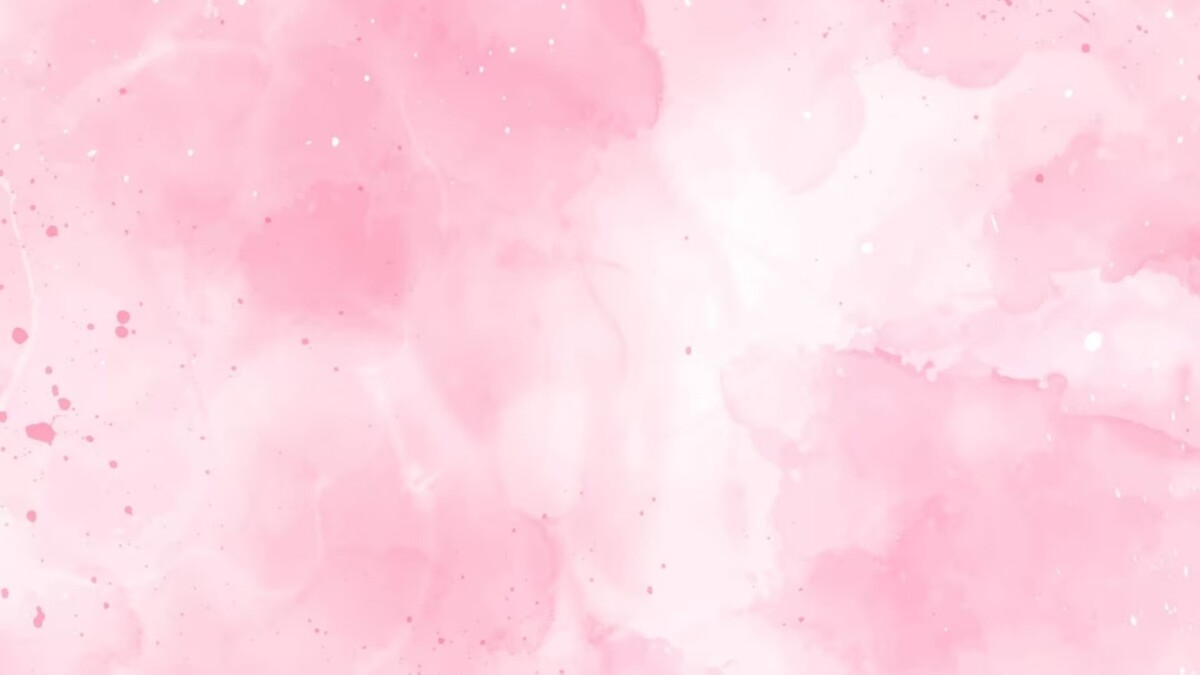 Câu 1: Thời bao cấp ở Việt Nam nhà nước thực hiện phân phối hàng hoá, lương thực, thực phẩm cho cán bộ bằng ?
A. Xe đẩy
B. Ship hàng
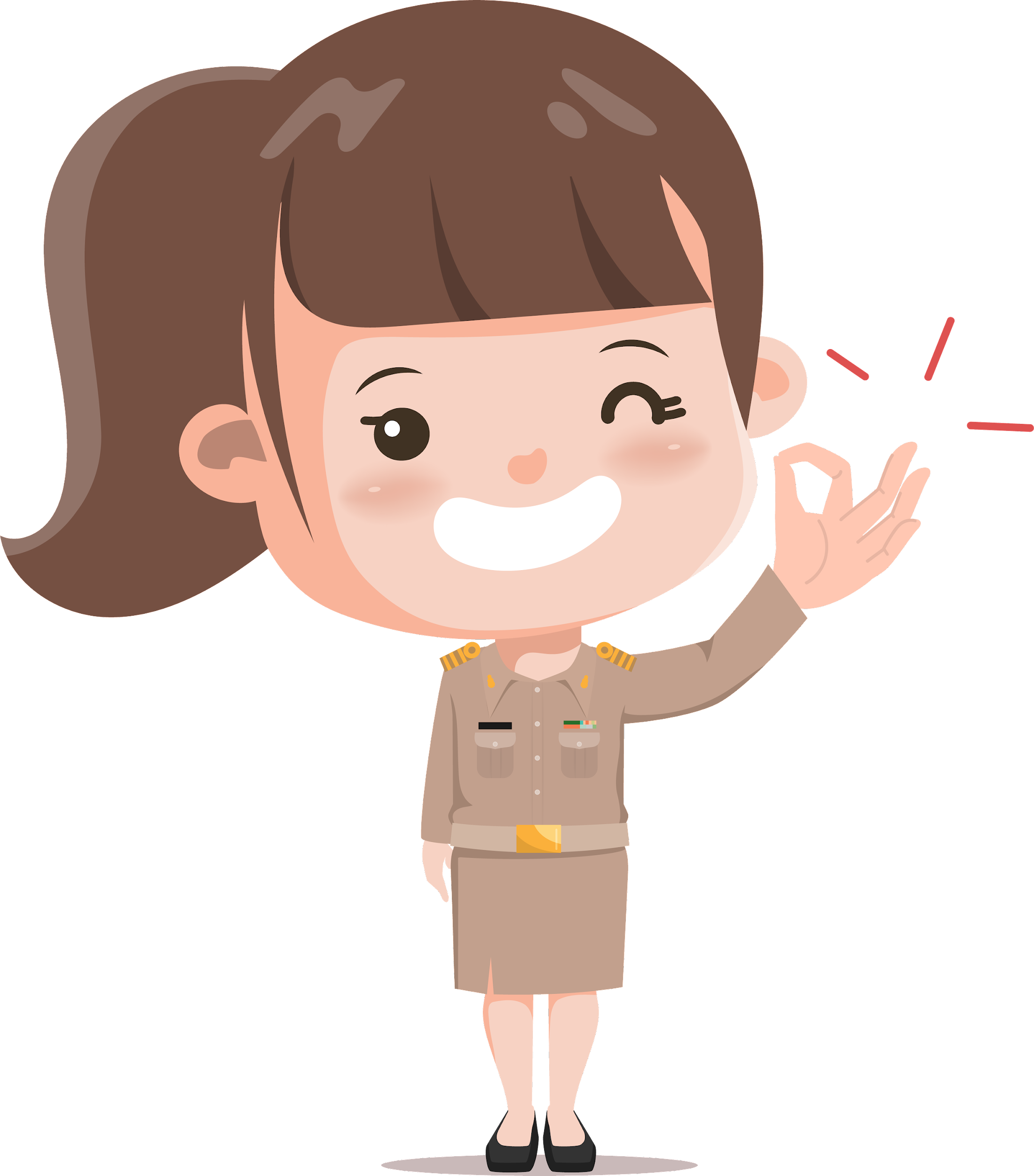 D. Tiền
C. Tem phiếu
C. Tem phiếu
[Speaker Notes: Click để hiện câu hỏi, đáp án
Click lần nữa hiện đáp án đúng và sticker cô giáo, bấm vào sticker cô giáo để trở về slide chính, mở khoá mảnh ghép.]
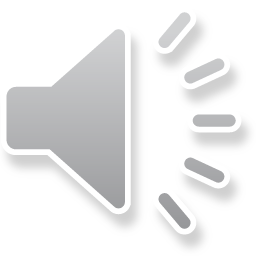 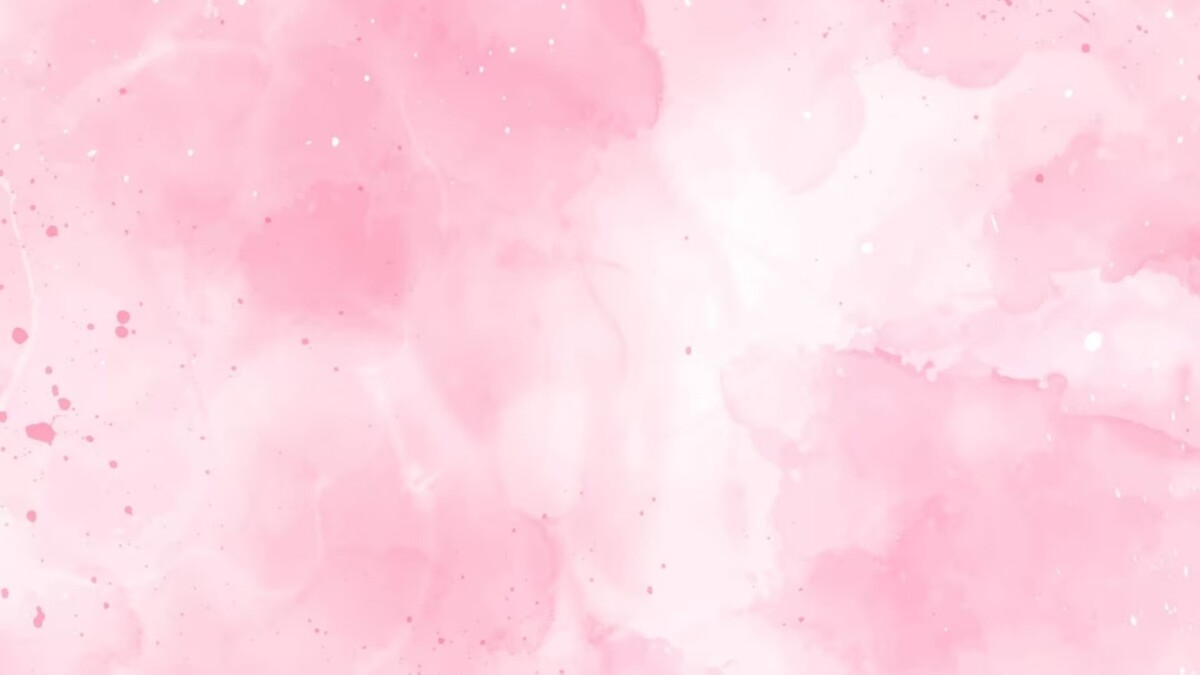 Câu 2: Thời bao cấp ở Việt Nam chỉ một thời kì diễn ra ở miền nào tại Việt Nam ?
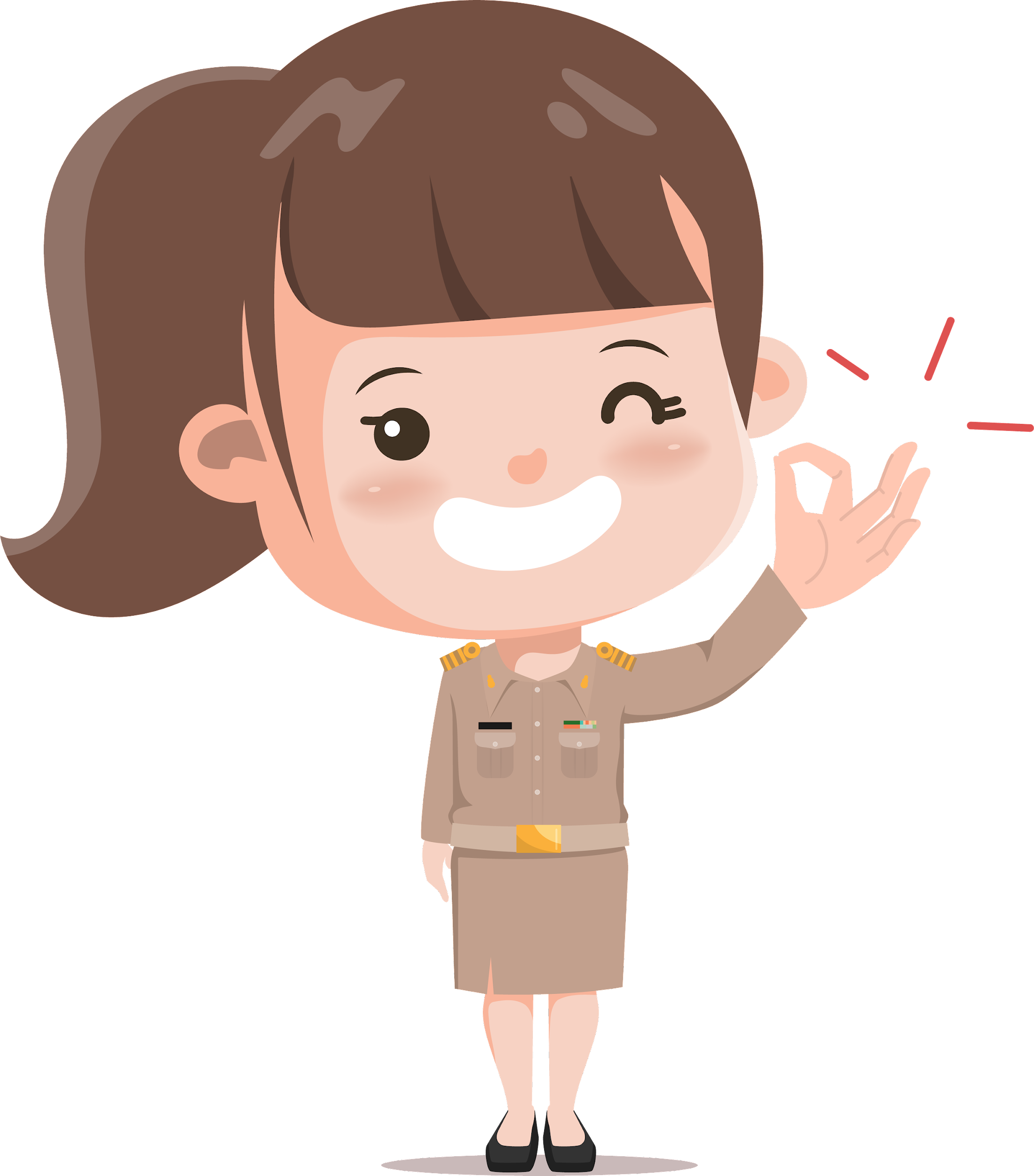 A. Miền Bắc
A. Miền Bắc
B. Miền Trung
D. Miền Nam
C. Miền Tây
[Speaker Notes: Click để hiện câu hỏi, đáp án
Click lần nữa hiện đáp án đúng và sticker cô giáo, bấm vào sticker cô giáo để trở về slide chính, mở khoá mảnh ghép.]
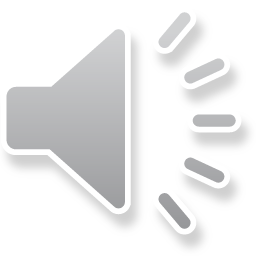 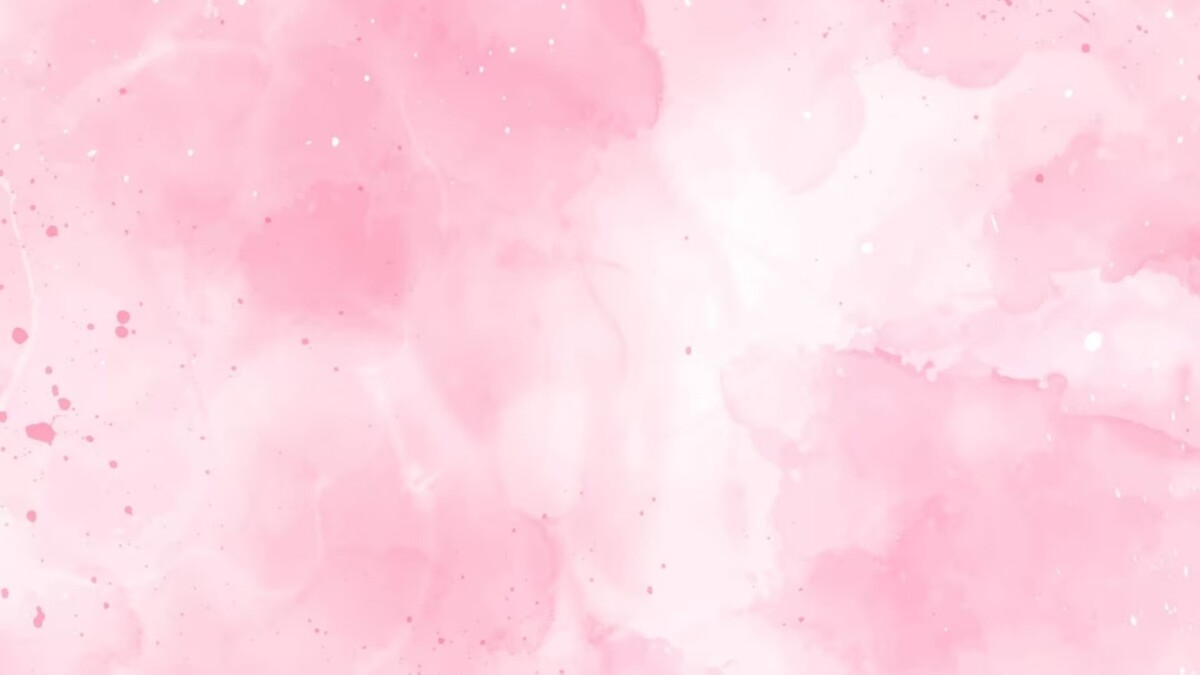 Câu 3: Thời kì bao cấp xoá sổ nước ta bước vào thời kì đổi mới vào năm ?
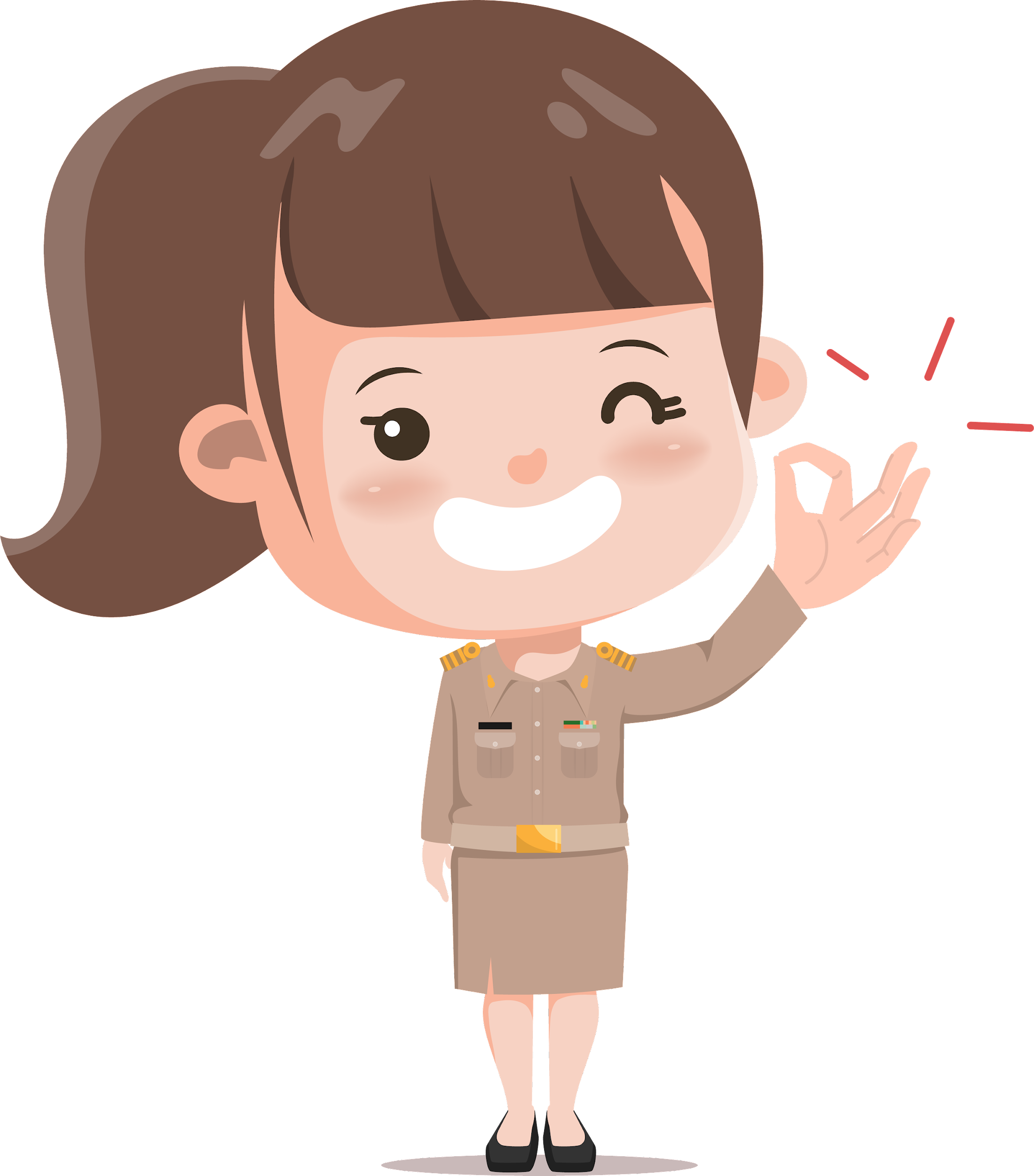 A. Năm 1975
B. Năm 1986
B. Năm 1986
D. Năm 2000
C. Năm 1990
[Speaker Notes: Click để hiện câu hỏi, đáp án
Click lần nữa hiện đáp án đúng và sticker cô giáo, bấm vào sticker cô giáo để trở về slide chính, mở khoá mảnh ghép.]
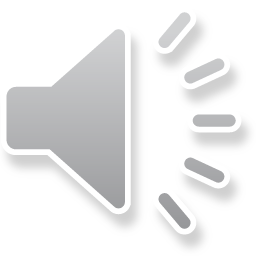 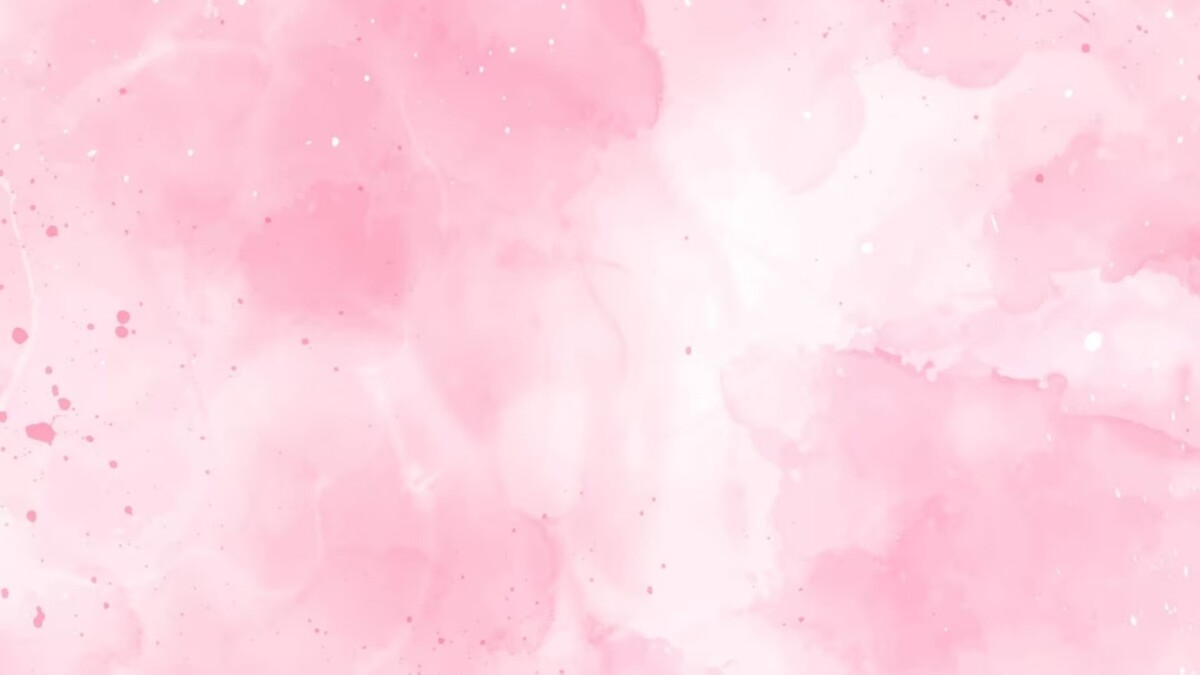 Câu 4: Sự ổn định của ngành nào đã làm thay đổi đáng kể, đời sống vật chất và tinh thần của người dân trong thời kỳ Đổi mới ?
B. Xã hội
A. Văn hoá
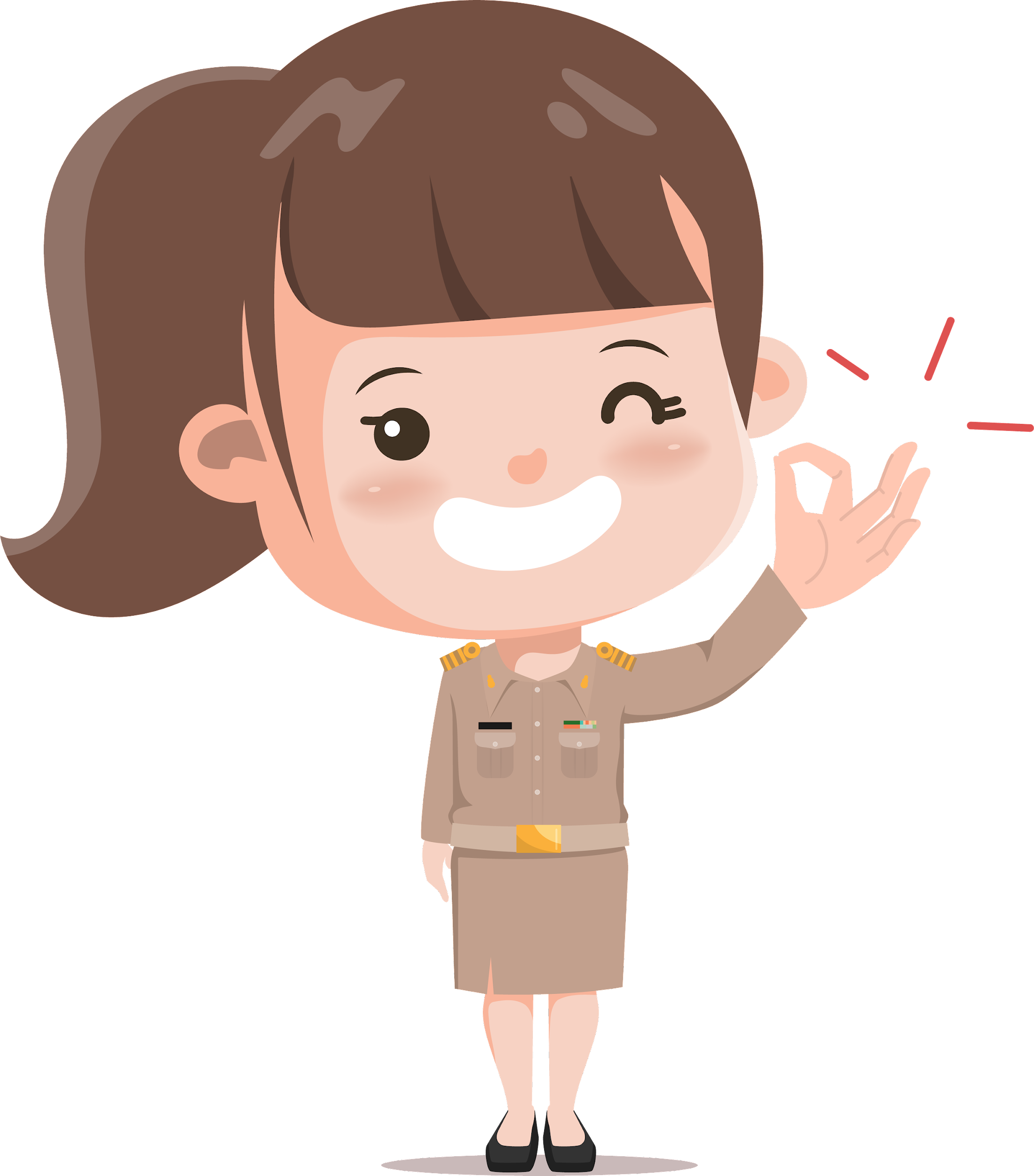 C. Nghệ thuật
D. Kinh tế
D. Kinh tế
[Speaker Notes: Click để hiện câu hỏi, đáp án
Click lần nữa hiện đáp án đúng và sticker cô giáo, bấm vào sticker cô giáo để trở về slide chính, mở khoá mảnh ghép.]
LUYỆN TẬP
Nhiệm vụ
Chọn và kể lại một câu chuyện về thời bao cấp mà em ấn tượng.
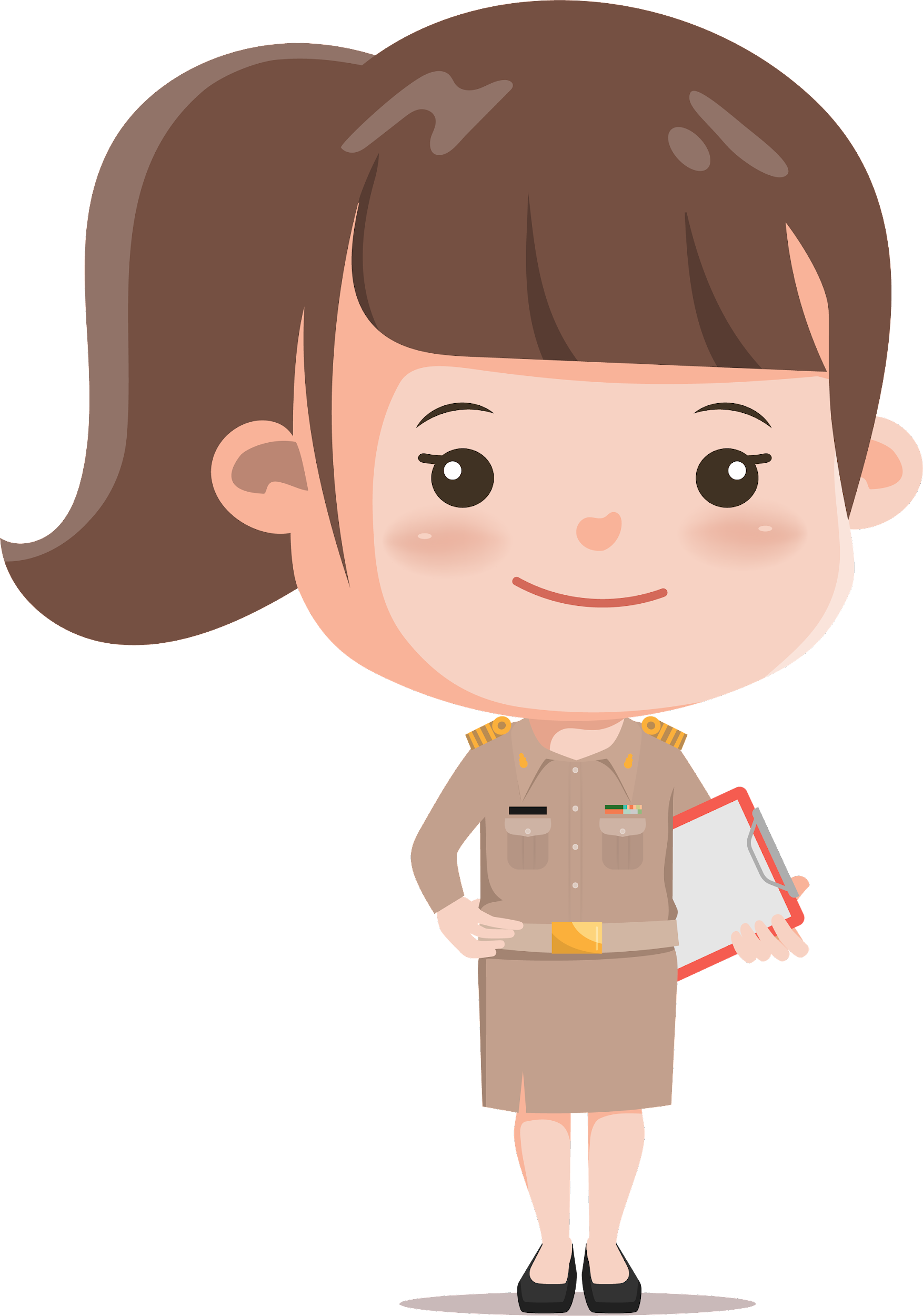 Gợi ý:
Chuyện xếp hàng mua thực phẩm
Khu tập thể thời bao cấp
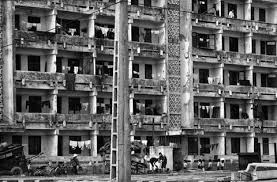 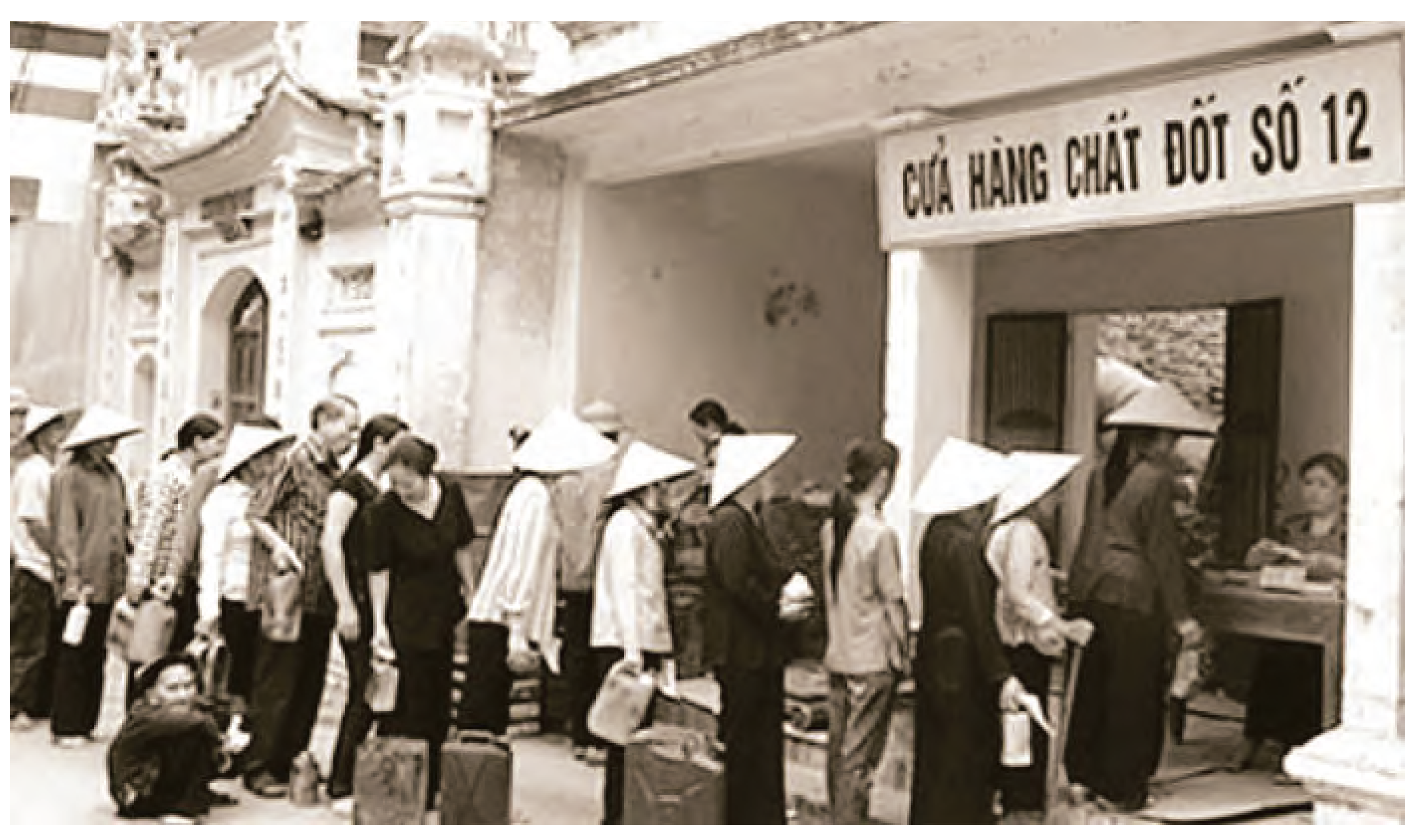 Làm việc cá nhân
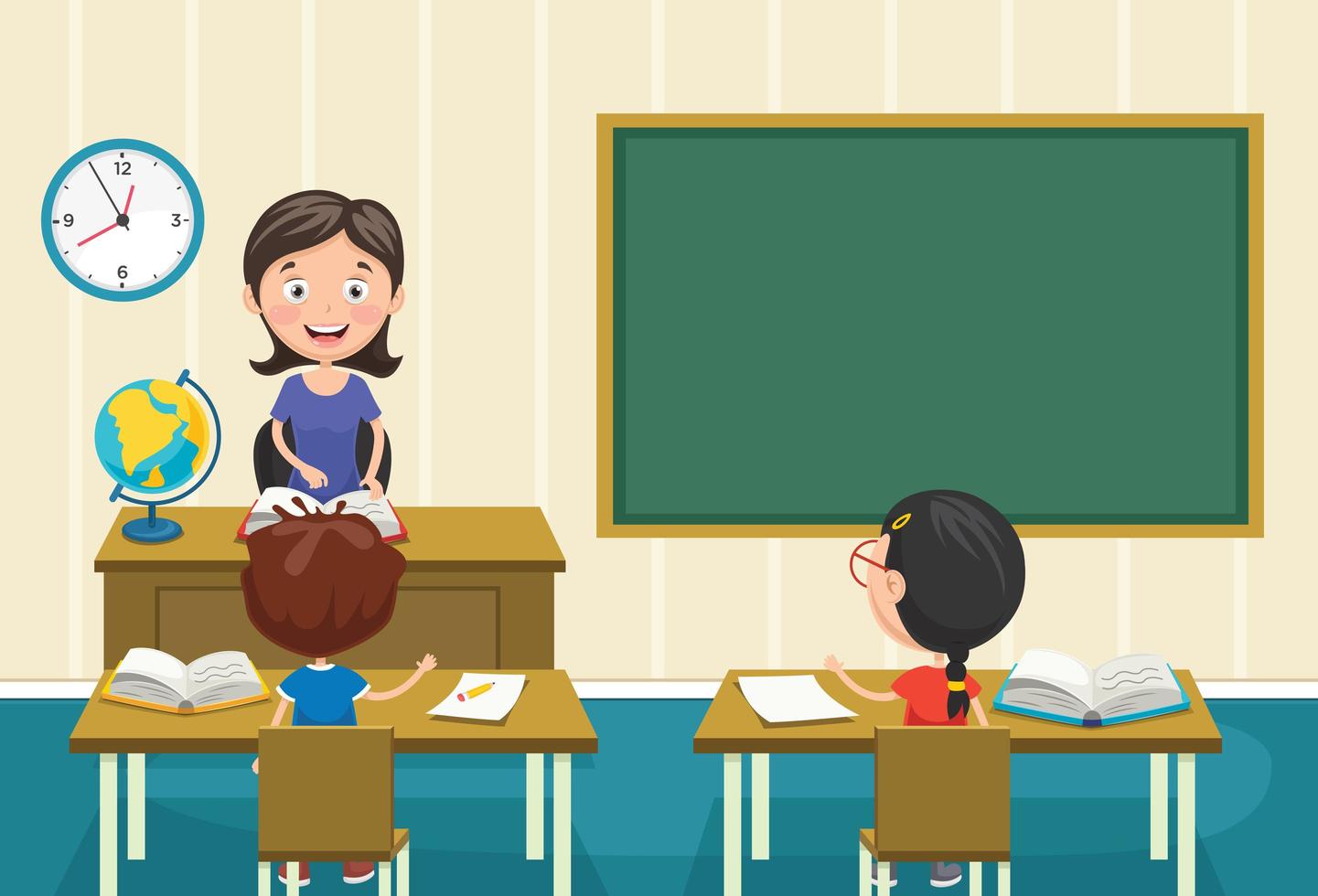 Trình bày trước lớp
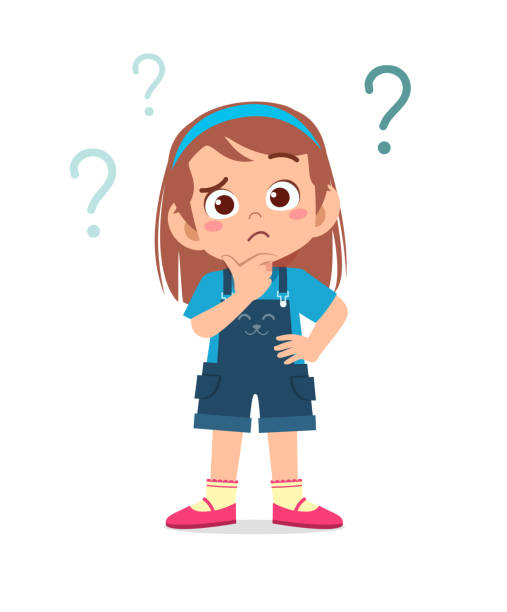 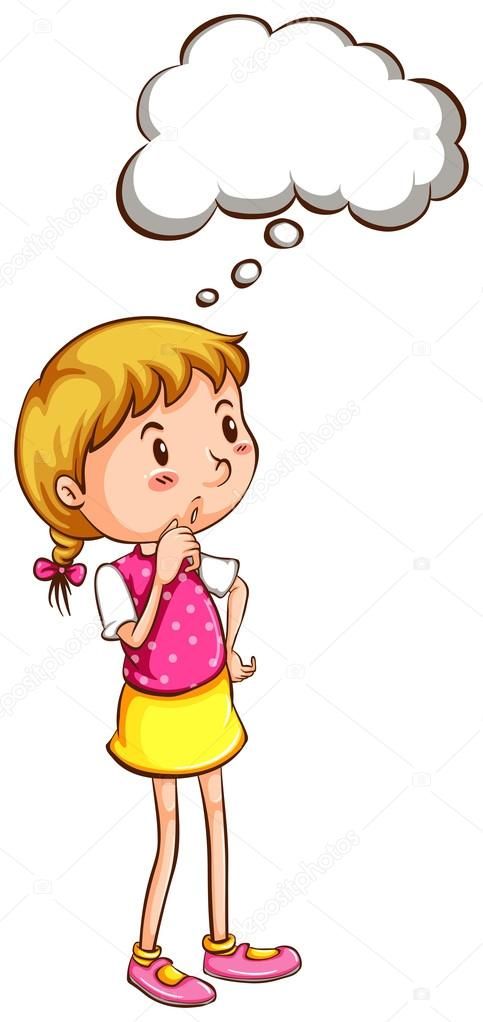 VẬN DỤNG
Nhiệm vụ
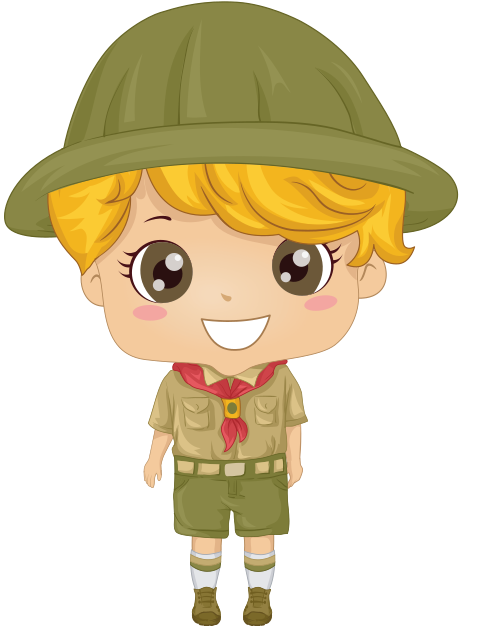 Sưu tầm một số tranh ảnh hoặc vật dụng về thời kì Đổi mới ở địa phương em, sau đó chia sẻ với các bạn cùng lớp.
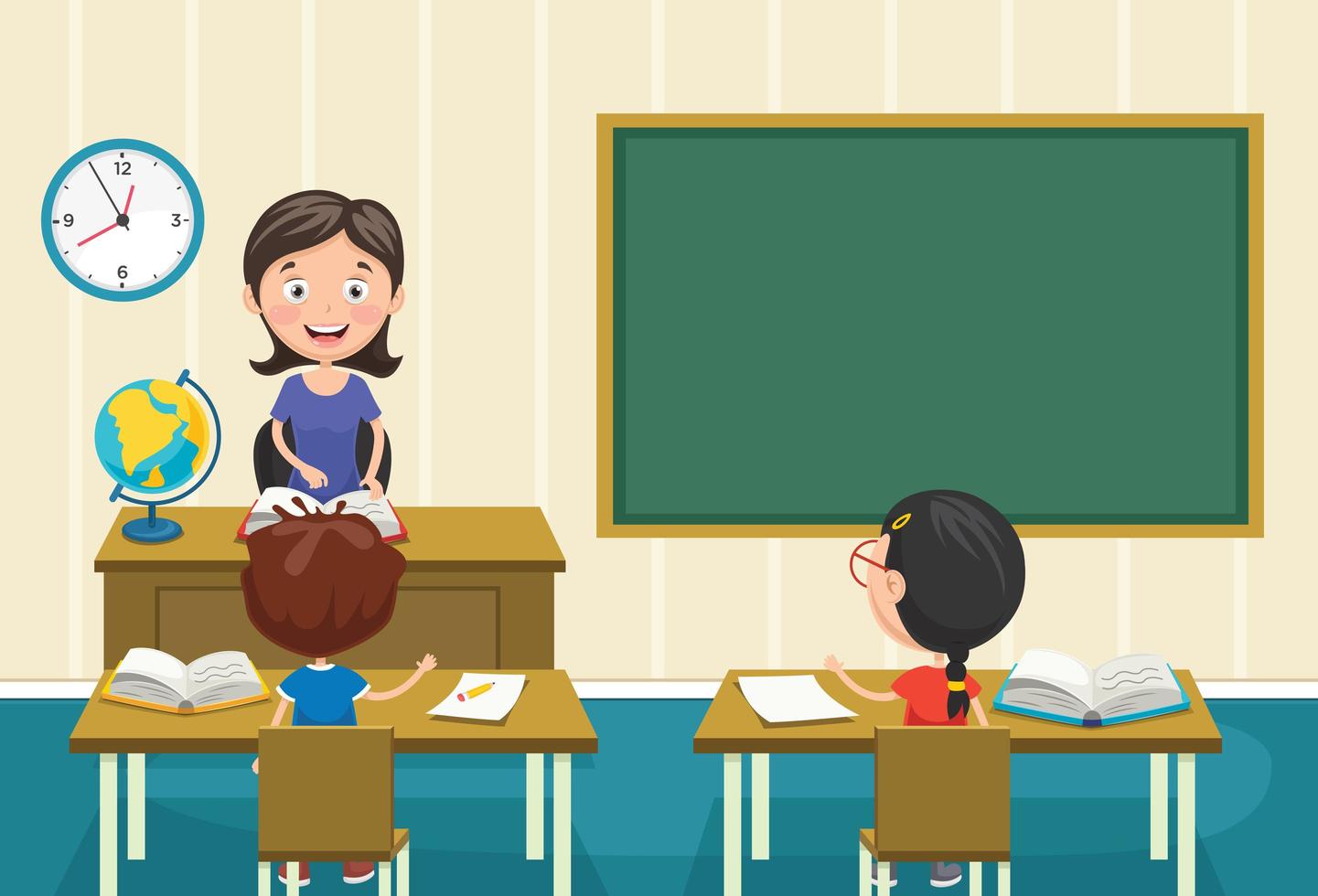 Chia sẻ trước lớp
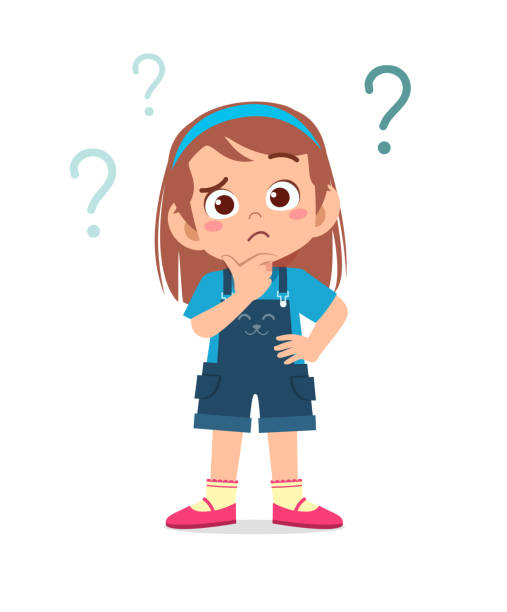 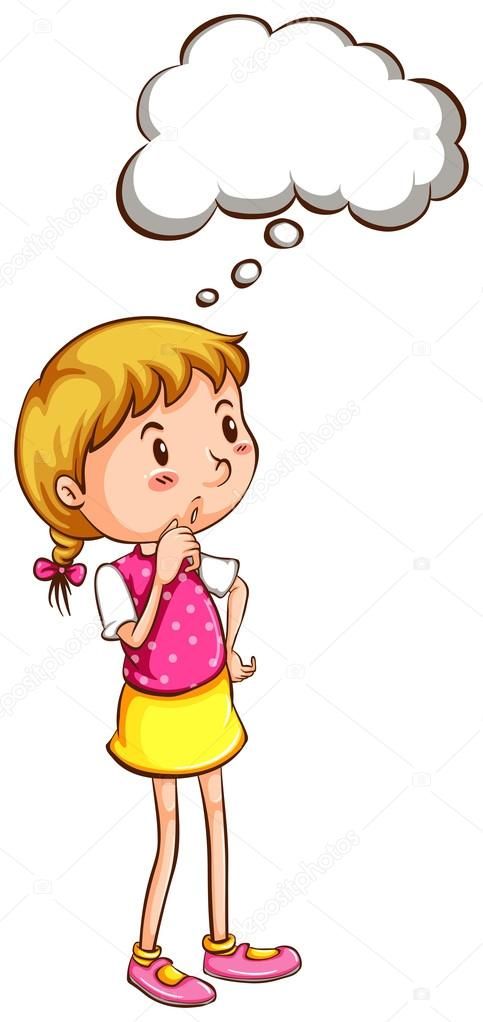 Tivi trắng đen
Đài cassette
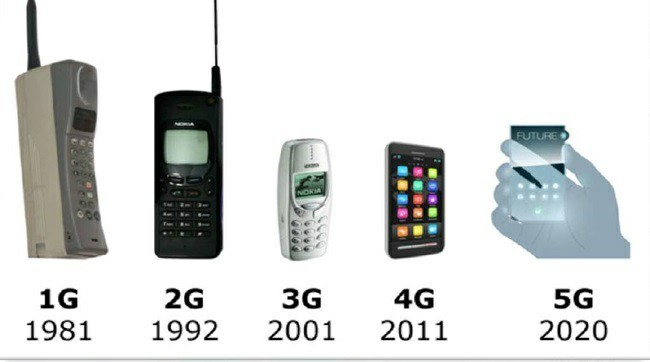 Ví dụ
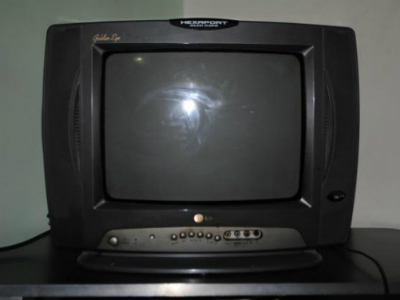 Điện thoại di động
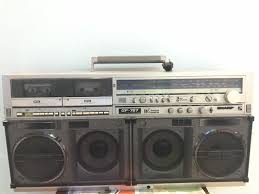 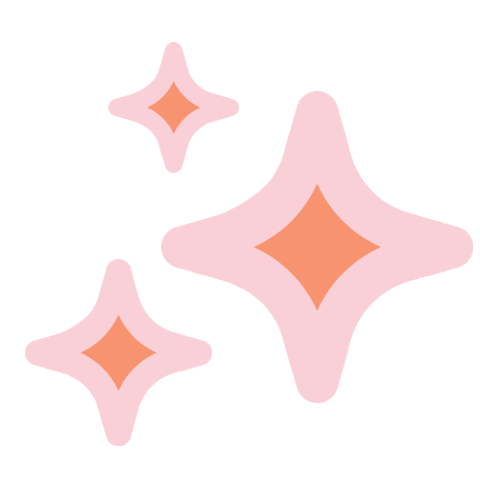 Cùng xem  video về thời kì đổi mới ở Việt Nam nhé!
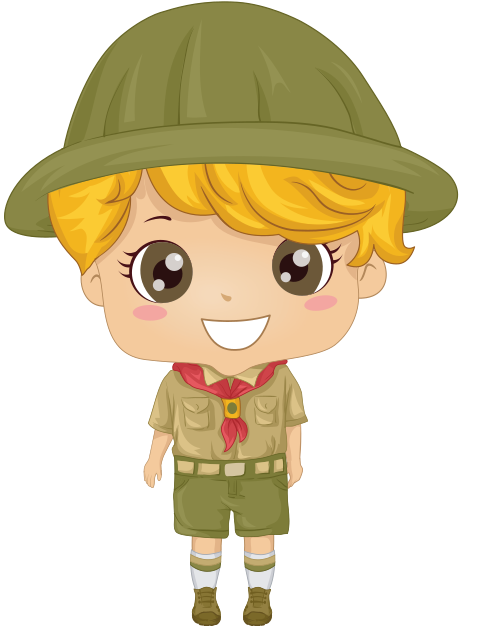 Dặn dò
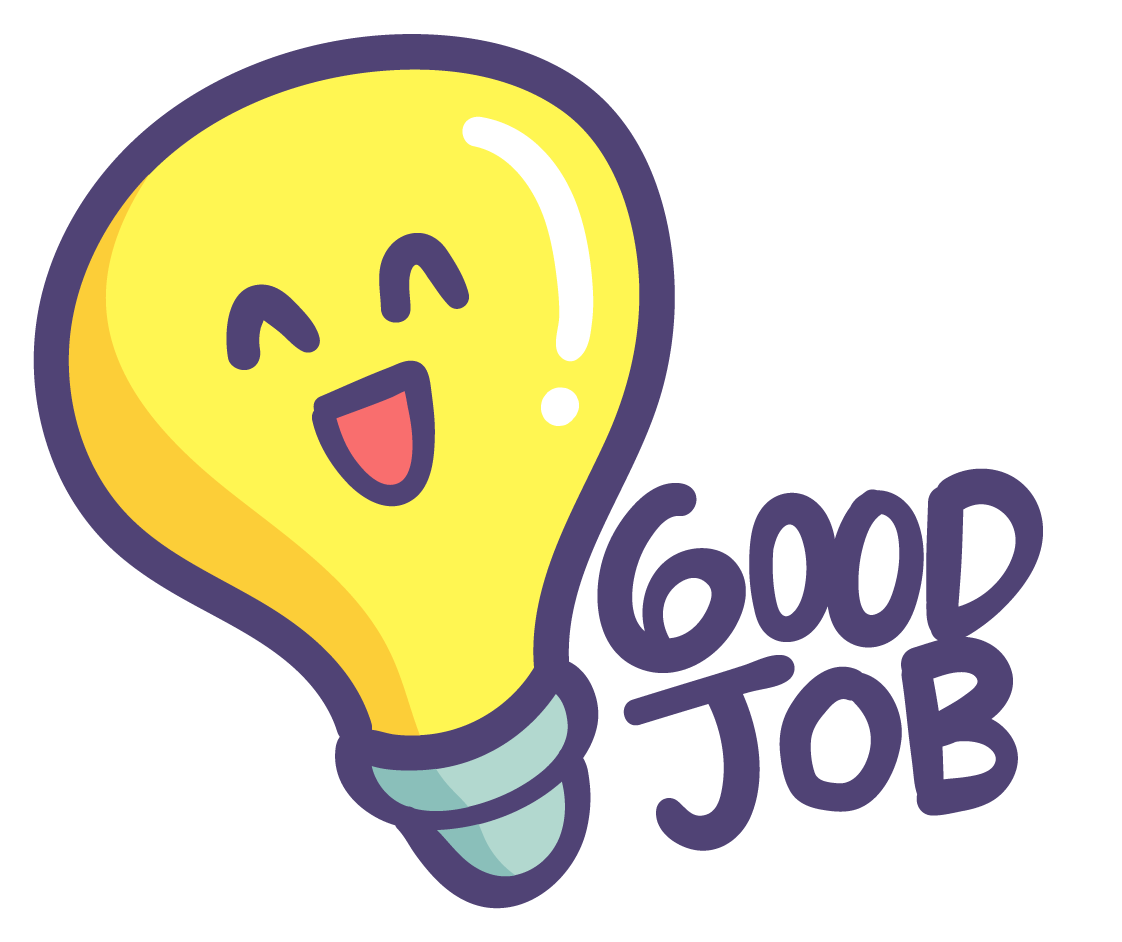 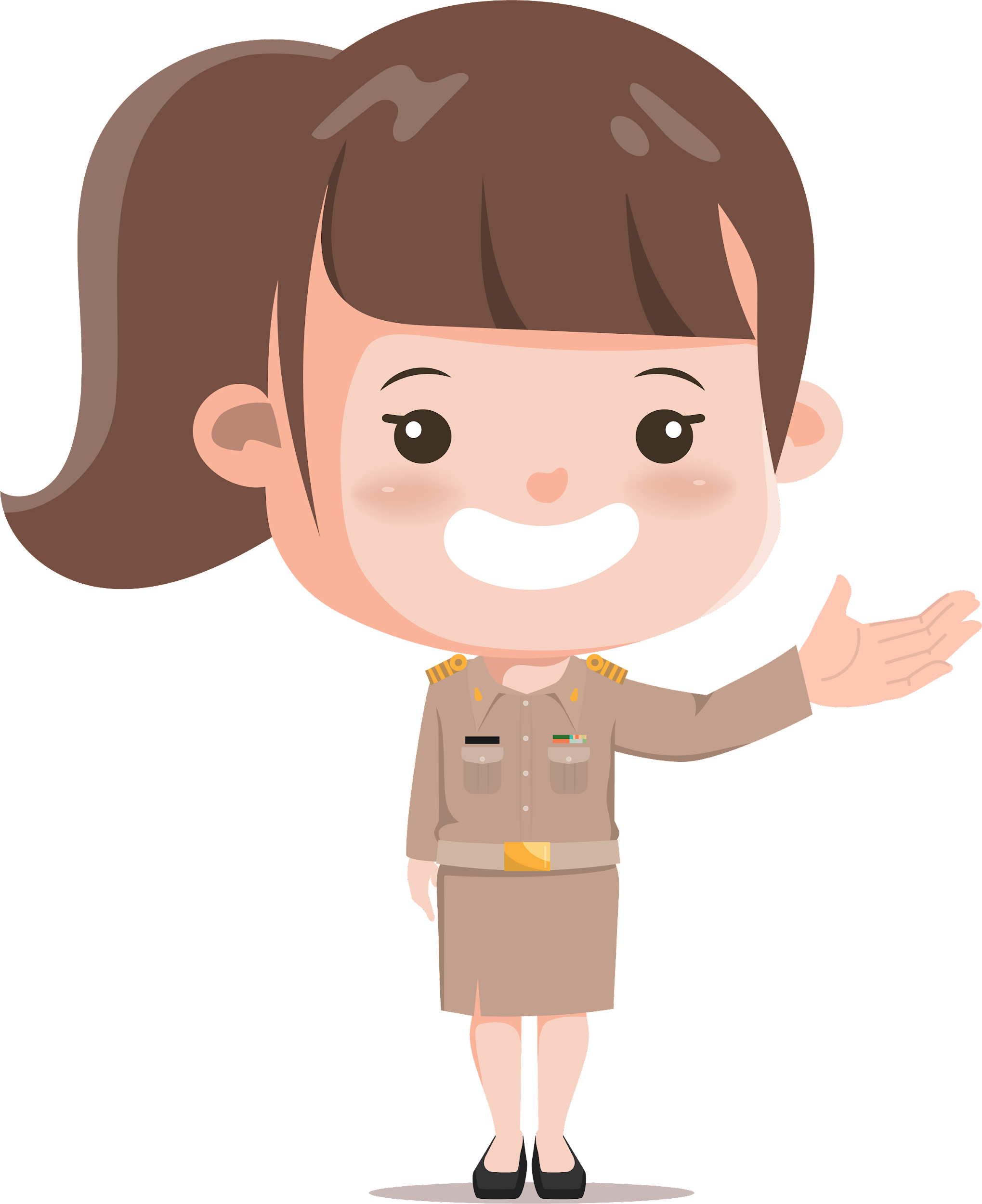 ...................
Chào tạm biệt và hẹn gặp lại